গ
ম
স্বা
ত
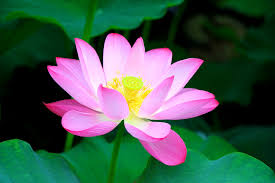 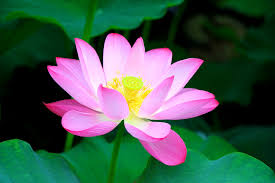 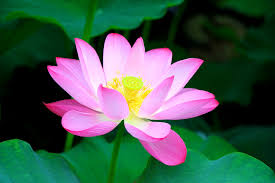 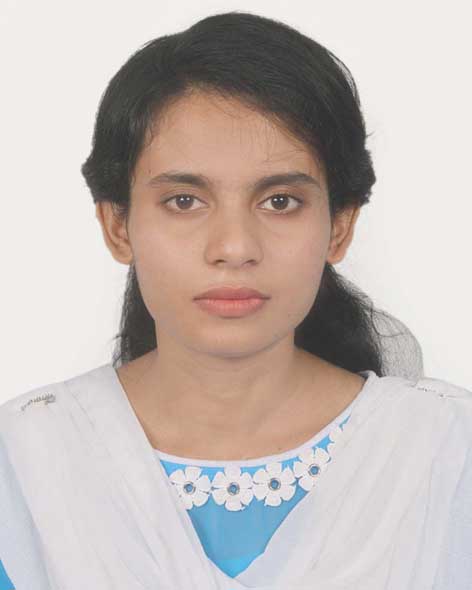 নাদিয়া আক্তার
সহকারি শিক্ষক(আইসিটি)
তেতুলিয়া আল হেলাল দাখিল মাদ্রাসা
কেন্দুয়া,নেত্রকোণা
ই-মেইলঃ nadiakendua@gmail.com
বিষয়ঃ তথ্য ও যোগাযোগ প্রযুক্তি
শ্রেণীঃ ৯ম ও ১০ম
অধ্যায়ঃ ১ম
সময়ঃ ৪০ মিনিট
তারিখঃ ০৩-১০-২০২১
এসো আমরা কিছু ছবি দেখি...
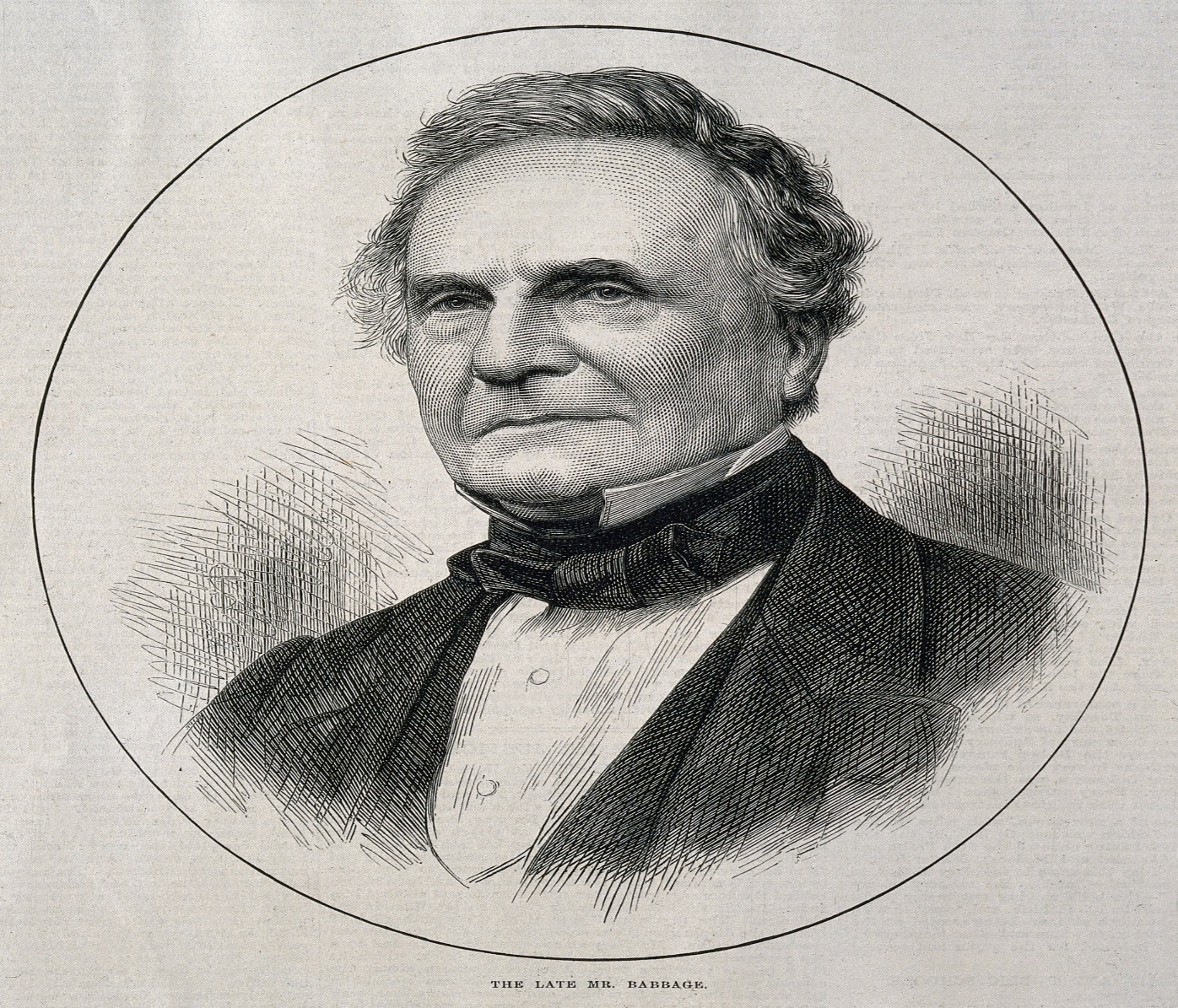 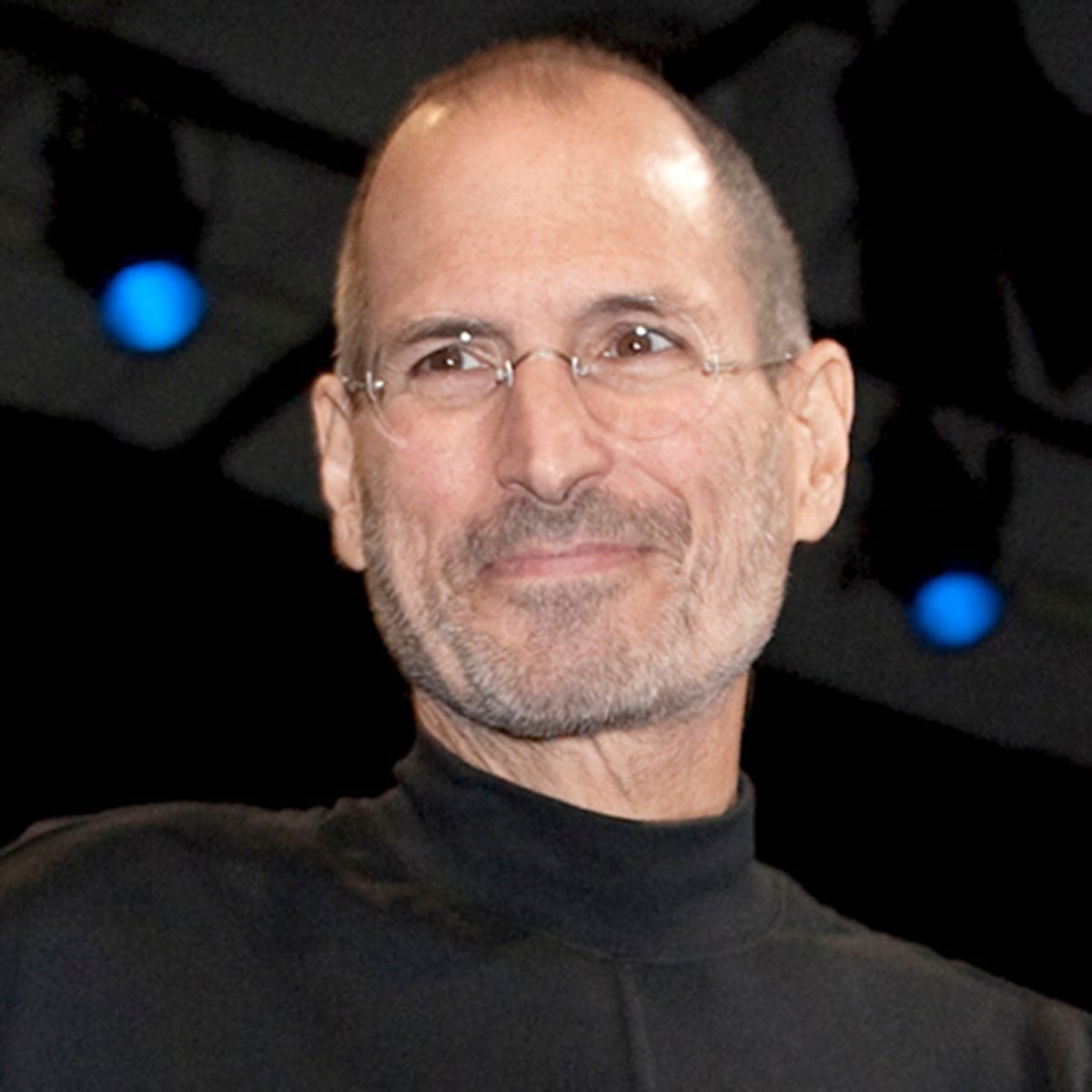 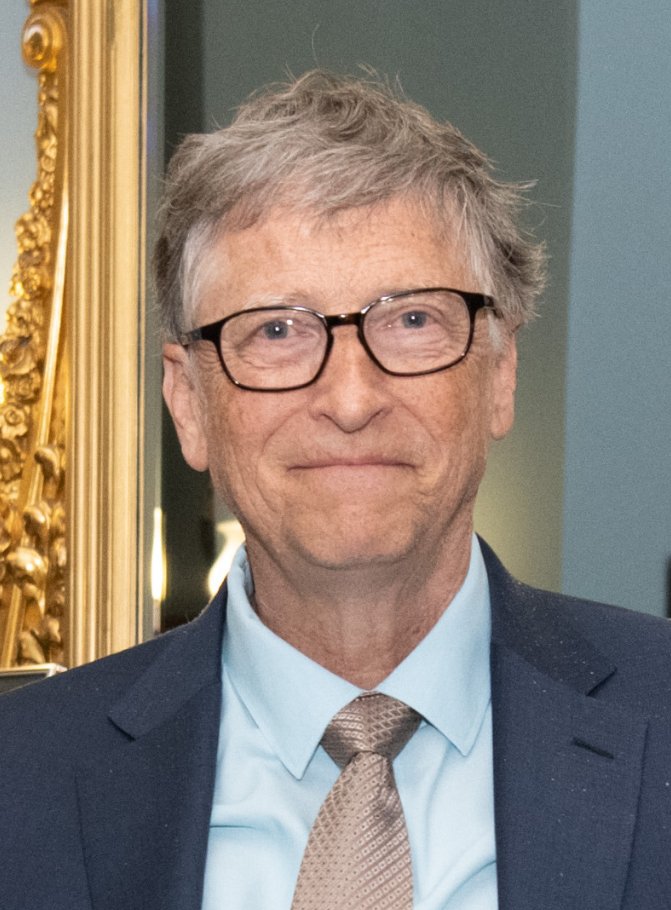 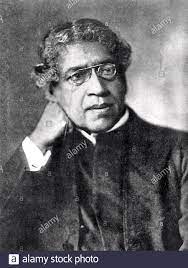 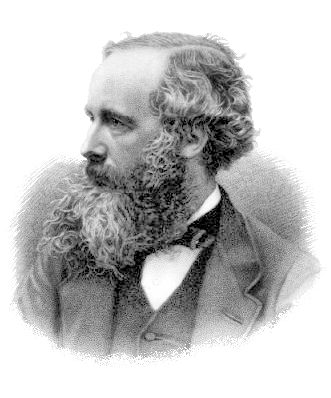 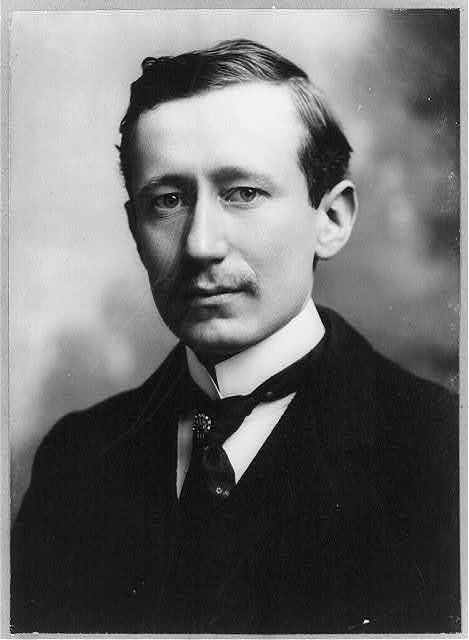 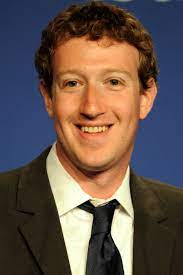 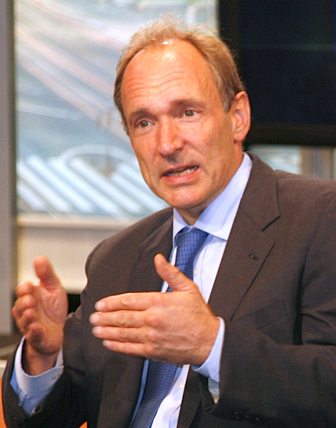 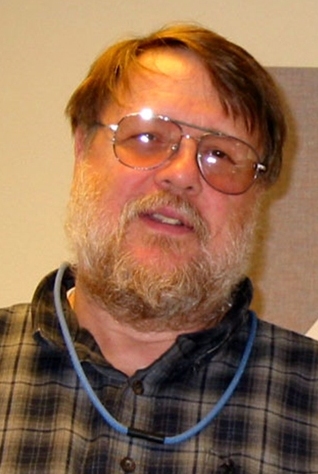 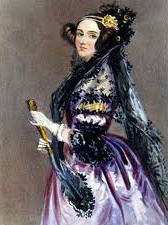 তথ্য ও যোগাযোগ প্রযুক্তির বিকাশে            উল্লেখযোগ্য ব্যক্তিবর্গের অবদান
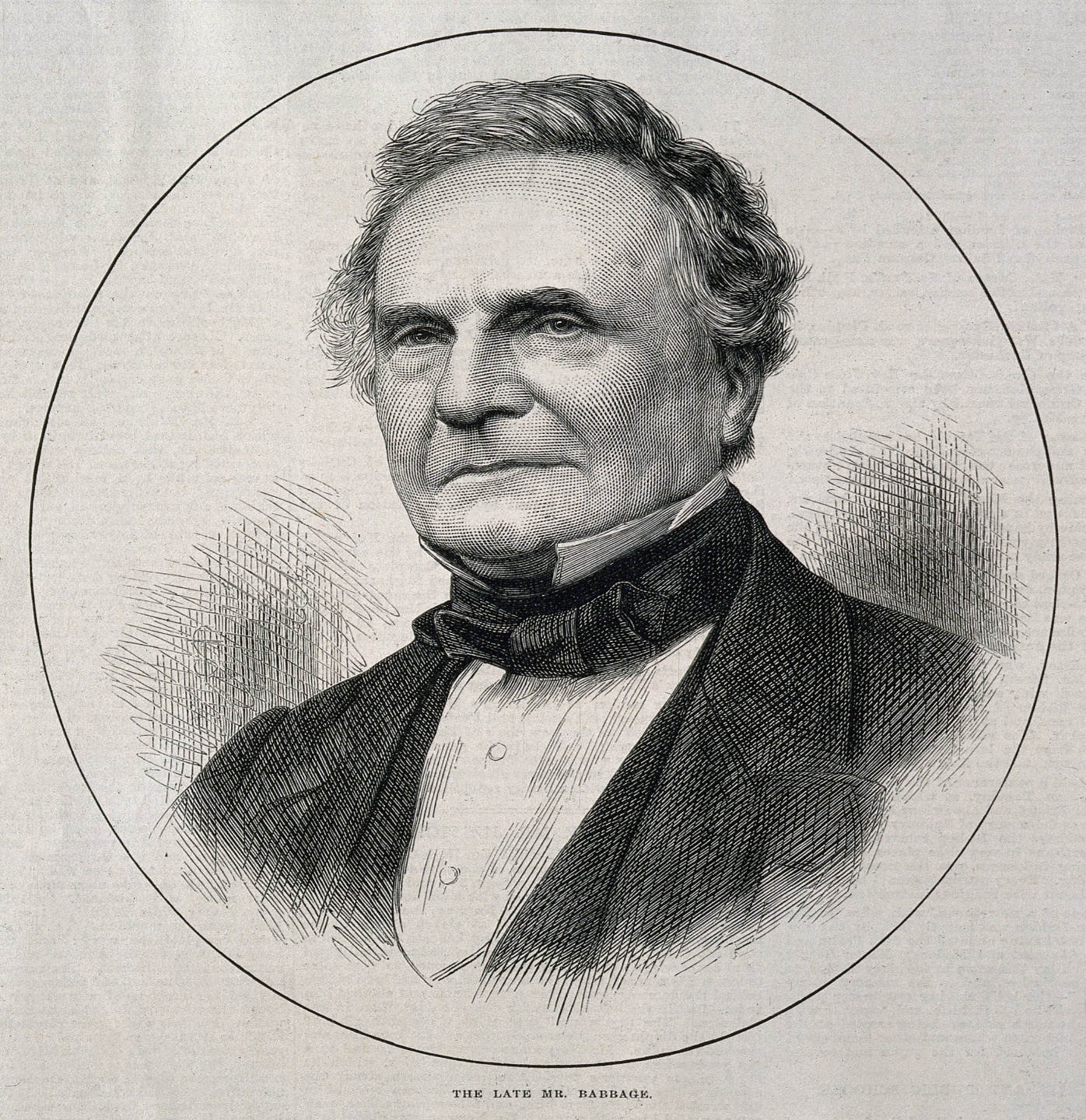 চার্লস ব্যাবেজ
আধুনিক কম্পিউটারের জনক
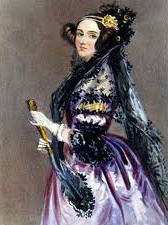 অ্যাডা লাভলেস
প্রোগ্রামিং এর জনক
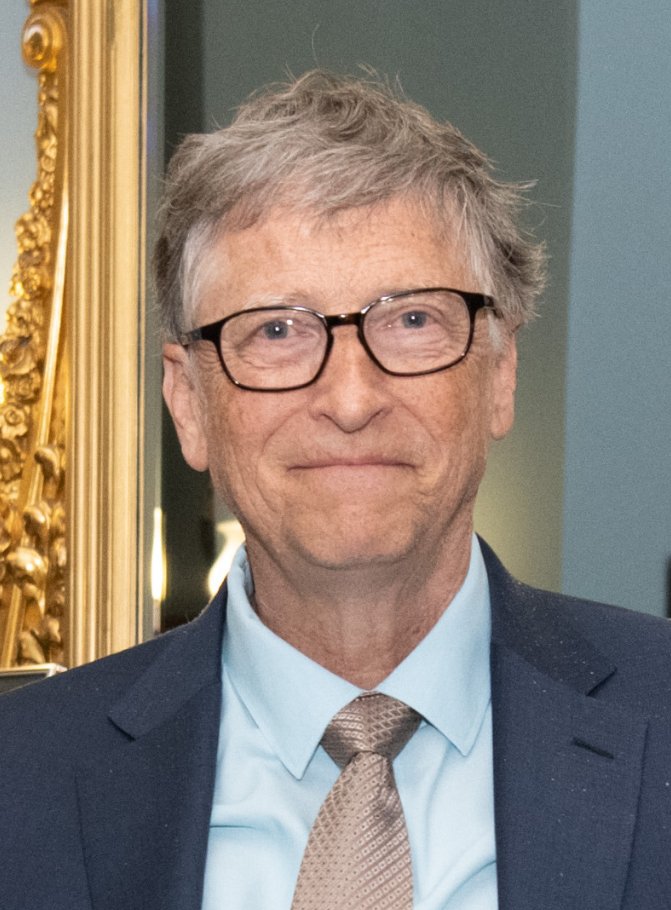 উইলিয়াম হেনরি বিল গেটস
মাইক্রোসফট এর জনক
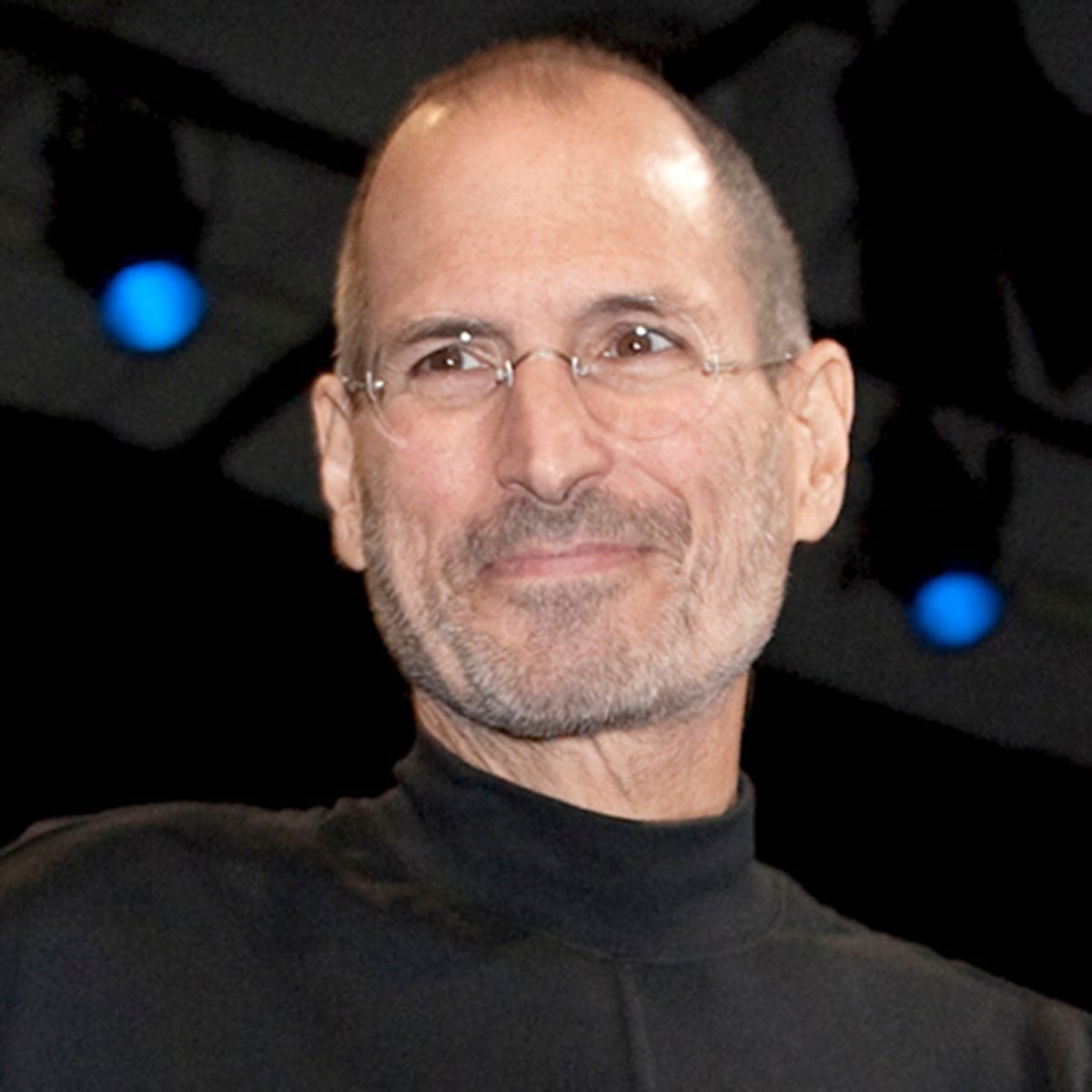 স্টিভ জবস
অ্যাপল কোম্পানির জনক
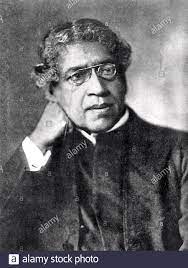 জগদীশ চন্দ্র বসু
বেতার তরঙ্গের ধারণা দেন তিনি
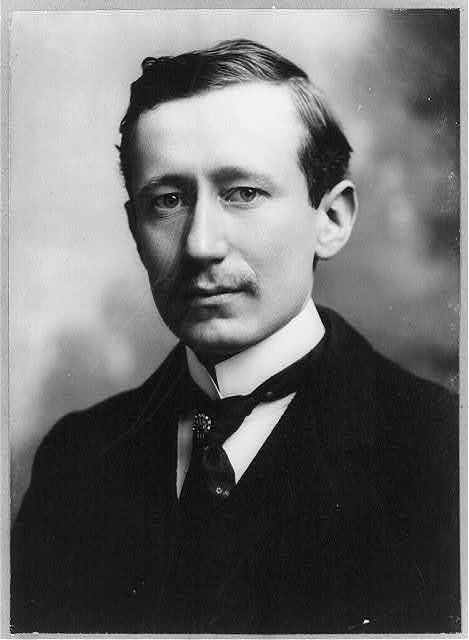 গুগলিয়েলমো মার্কনি
বেতার তরঙ্গের জনক
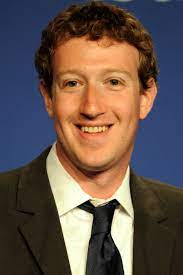 মার্ক জুকারবার্গ
ফেসবুকের জনক
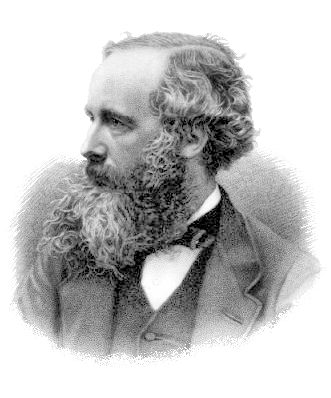 জেমস ক্লার্ক ম্যাক্সওয়েল
তড়িৎ চৌম্বকীয় বলের জনক
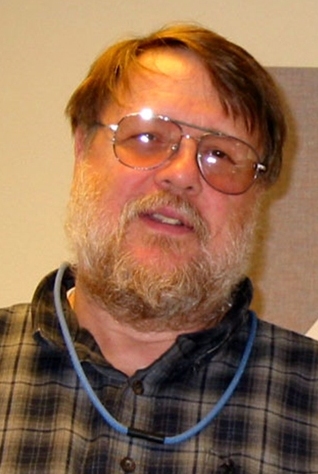 স্যামুয়েল টমলিনসন
ই-মেইলের জনক
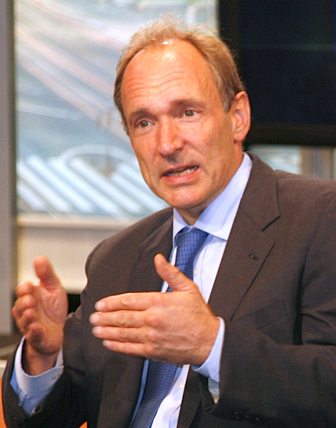 টিমোথি জন বানার্স-লি
ওয়ার্ল্ড ওয়াইড ওয়েবের(www) জনক
শিখনফল
১।এ পাঠ শেষে শিক্ষার্থীরা তথ্য ও যোগাযোগ প্রযুক্তিতে গুরুত্বপূর্ণ অবদান রেখেছে এমন ১০ জন ব্যক্তিবর্গের নাম জানতে পারবে
২।এ পাঠ শেষে শিক্ষার্থীরা তথ্য ও যোগাযোগ প্রযুক্তির কে কিসের জনক সেটা জানতে পারবে
একক কাজ
এসো কিছু ছবি দেখি এবং তাদের নাম বলি-
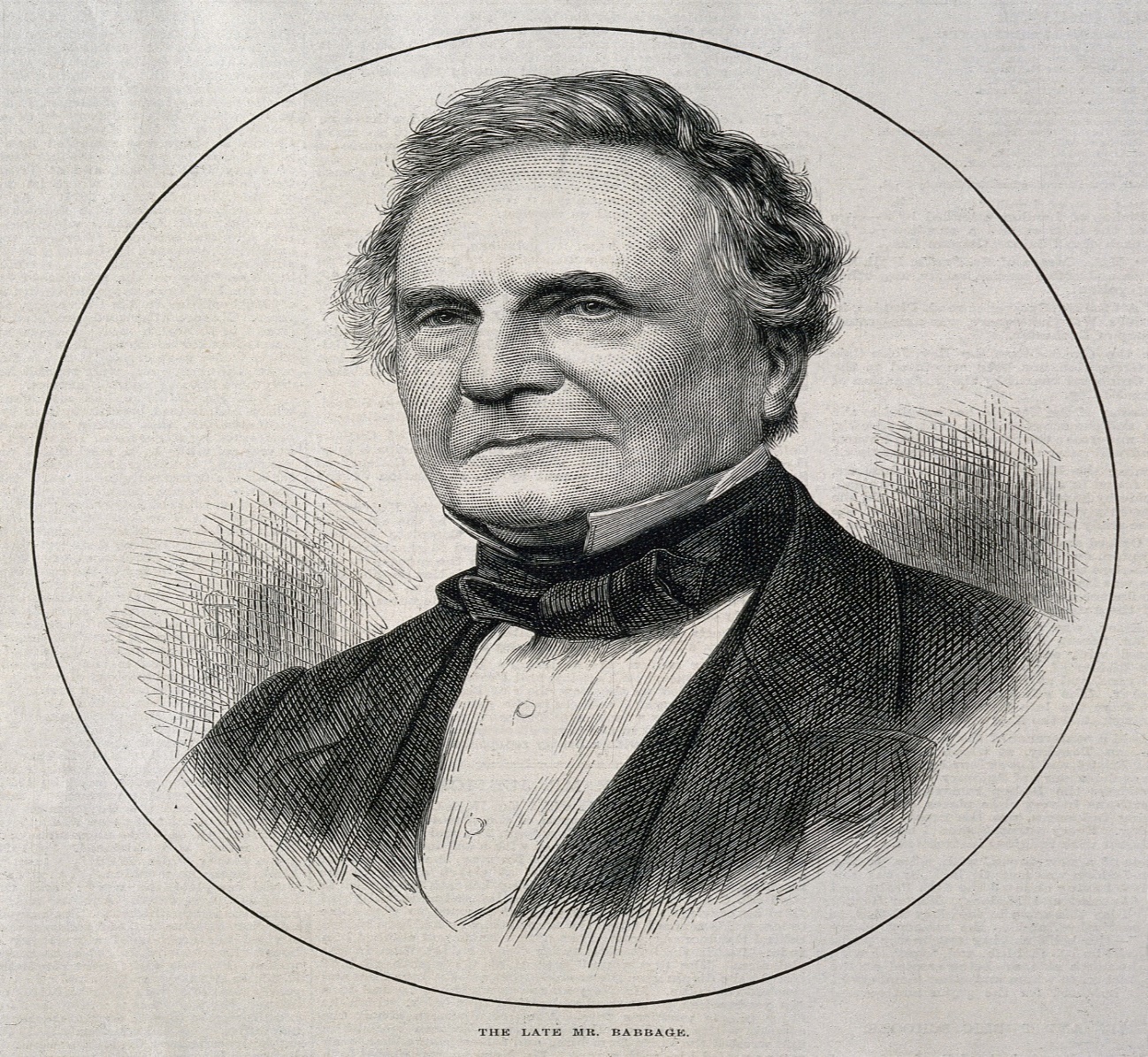 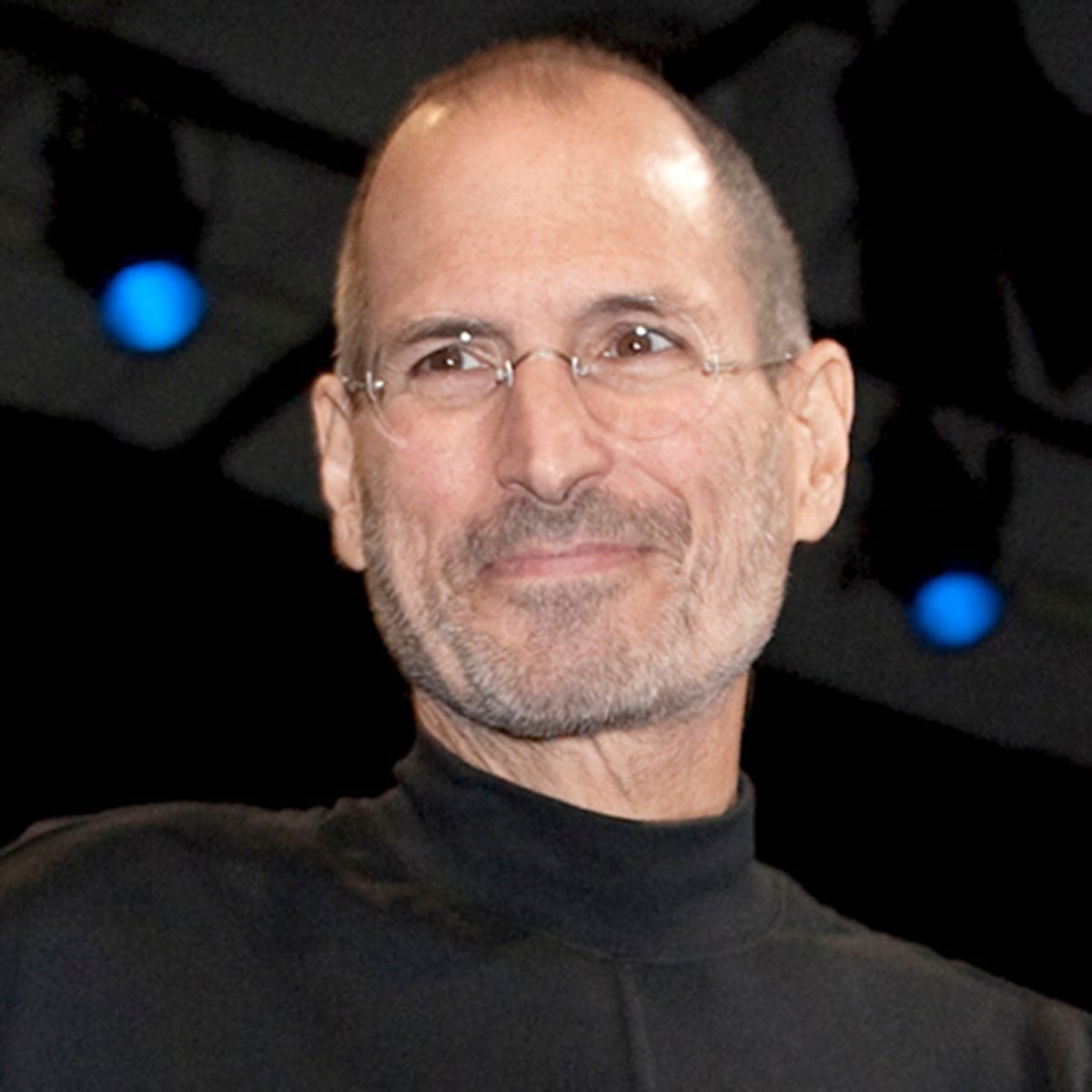 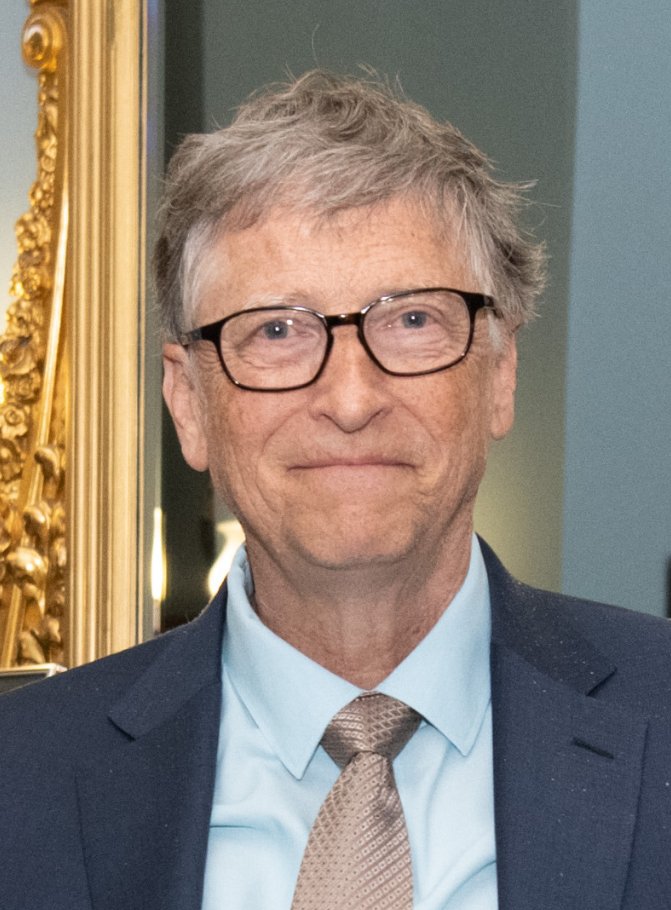 বিল গেটস
স্টিভ জবস
চার্লস ব্যাবেজ
এসো মুখে মুখে কিছু প্রশ্নের উত্তর বলিঃ-
আধুনিক কম্পিউটারের জনক কে?
মাইক্রোসফট এর জনক কে?
ফেসবুকের জনক কে?
ই-মেইল এর জনক কে?
বাড়ীর কাজ
১। তথ্য ও যোগাযোগ প্রযুক্তিতে অবদান রেখেছে এমন ১০ জন ব্যাক্তির নাম লিখ এবং কে কিসের জনক তা লিখ।
ধন্যবাদ
সবাইকে